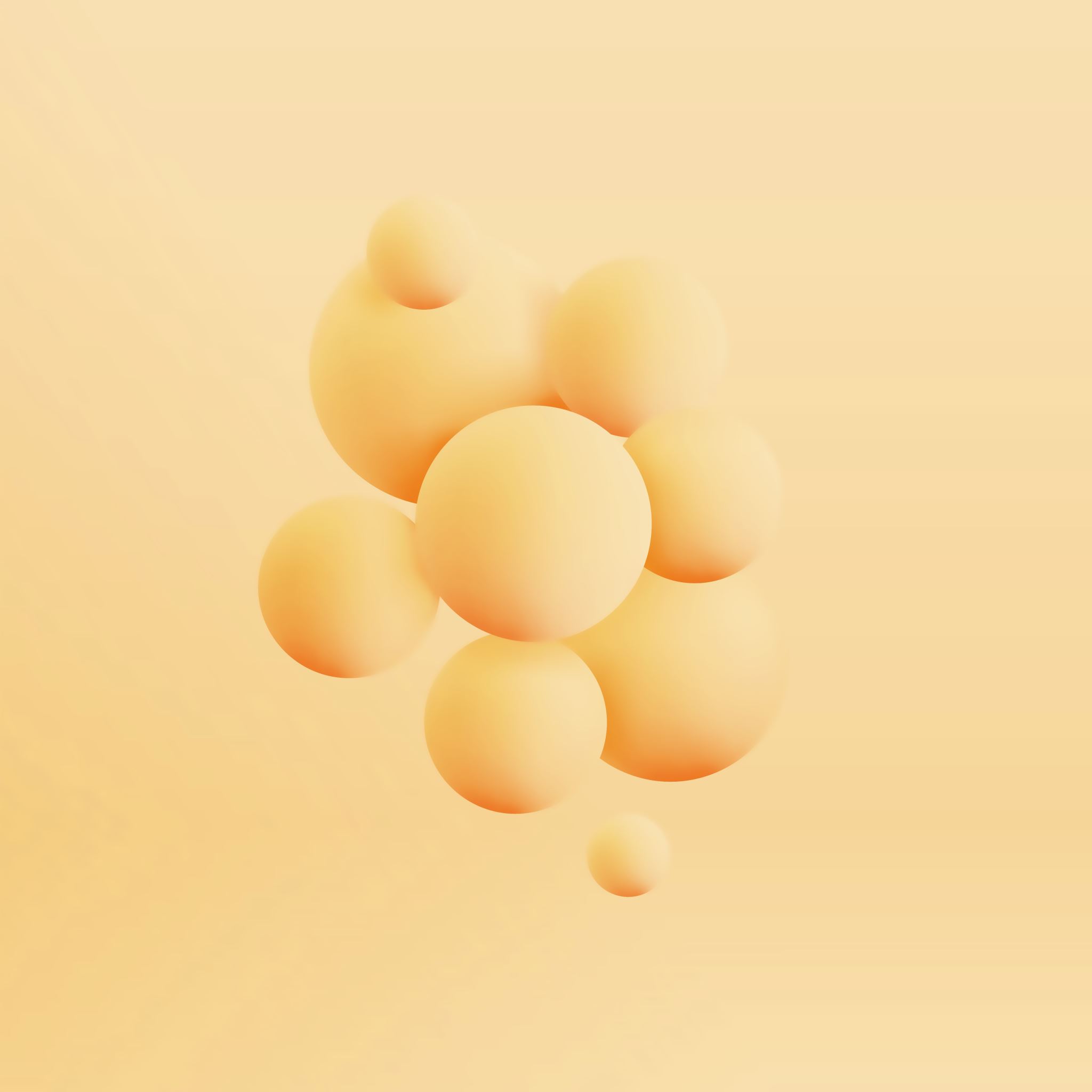 Kansainväliset sopimukset
Luento 9
Vastuunrajoitusehdot 
Sopimussakot
Takuuehdot 1: tavanomainen sisältö
Kansainväliset sopimukset Luento 9
2
Takuuehdot 2
Kansainväliset sopimukset Luento 9
3
Takuuehdot 3
Vrt. Defects Liability Period
The Defects Liability Period shall be a period of six months from the date of delivery. 
If any defect occurs during the Defects Liability Period, the Buyer shall forthwith inform the Seller stating in writing the nature of the defect. 
The Seller shall be responsible for making good with all possible speed any defect so notified  which arises from defective materials, workmanship or design. 
The provisions of this clause shall apply to any Goods repaired, re-placed or otherwise made good by the Seller, but not so as to extend the Defects Liability Period for more than twelve months from the commencement date of original defects liability period.
Kansainväliset sopimukset Luento 9
4
Takuu
Kansainväliset sopimukset Luento 6
5
Takuun suhde vahingonkorvaukseen 1
Kansainväliset sopimukset Luento 9
6
Takuun suhde vahingonkorvaukseen 2
Kansainväliset sopimukset Luento 9
7
Välitön ja välillinen vahinko
Kansainväliset sopimukset Luento 9
8
Vastuunrajoitusten lajeja
Kansainväliset sopimukset Luento 9
9
Vastuunrajoitusten etuja ja haittoja
Kansainväliset sopimukset Luento 9
10
Vahingonkorvaus (yhteisiä sääntöjä myyjän tai ostajan soipimusrikkomusvastuusta; CISG art. 74)
Kansainväliset sopimukset Luento 9
11
Vahingonkorvaus
Kansainväliset sopimukset Luento 9
12
Vahingonkorvauksen rakenne
Kansainväliset sopimukset Luento 9
13
Vahingonkorvausoikeuden pääjaottelu
Kansainväliset sopimukset Luento 9
14
Vahingonkorvausoikeuden perusjaottelun merkitys
Kansainväliset sopimukset Luento 9
15
Kansainväliset sopimukset Luento 9
16
Liquidated Damages 1
Kansainväliset sopimukset Luento 9
17
Sopimussakko 2
Kansainväliset sopimukset Luento 9
18
Viivästys / virhe ?
Kansainväliset sopimukset Luento 9
19
Art. 10 Late-delivery, non-delivery and remedies thereof
10.1 When there is delay in delivery of any goods, the Buyer is entitled to claim liquidated damages equal to 0.5% or such other percentage as may be agreed of the price of those goods for each complete week of delay, provided the Buyer notifies the Seller of the delay. Where the Buyer so notifies the Seller within 15 days from the agreed date of delivery, damages will run from the agreed date of delivery or from the last day within the agreed period of delivery. Where the Buyer so notifies the Seller after 15 days of the agreed date of delivery, damages will run from the date of the notice Liquidated damages for delay shall not exceed 5% of the price of the delayed goods or such other maximum amount as may be agreed.
ICC 10 art: Viivästys 1
20
Kansainväliset sopimukset Luento 9
10.2 If the parties have agreed upon a cancellation date in Box A-9, the Buyer may terminate the Contract by notification to the Seller as regards goods which have not been de livered by such cancellation date for any reason whatsoever (including a force majeure event).
10.3 When article 10.2 does not apply and the Seller has not delivered the goods by the date on which the Buyer has become entitled to the maximum amount of liquidated damages under article 10 1, the Buyer may give notice in writing to terminate the Contract as regards such goods, if they have not been delivered to the Buyer within 5 days of receipt of such notice by the Seller.
ICC 10 art.: Viivästys 2
21
Kansainväliset sopimukset Luento 9
10.4 In case of termination of the Contract under article 10.2 or 10.3 then in addition to any amount paid or payable under article 10.1, the Buyer is entitled to claim damages for any additional loss not exceeding 10% of the price of the non-delivered goods. 
10.5 The remedies under this article are exclusive of any other remedy for delay in delivery or non-delivery.
ICC 10 art.: Viivästys 3
22
Kansainväliset sopimukset Luento 9
11.2 Goods will be deemed to conform to the Contract despite minor discrepancies which are usual in the particular trade or through course of dealing between the parties, but the Buyer will be entitled to any abatement of the price usual in the trade or through course of dealing for such discrepancies
11.3 Where goods are non-conforming (and provided the Buyer, having given notice of the lack of conformity in compliance with article 11,1, does not elect in the notice to retain them), the Seller shall at his option,
(a) replace the goods with conforming goods, without any additional expense to the Buyer, or
(b) repair the goods, without any additional expense to the Buyer or
(e) reimburse to the Buyer the price paid for the non-conforming goods and thereby terminate the Contract as regards those goods.
ICC 11 art.: Virhe
23
Kansainväliset sopimukset Luento 9
The Buyer will be entitled to liquidated damages as quantified under artlcle 10,1 for each complete week of delay between the date of notification of the non­-conformity according to article 11,1 and the supply of substitute goods under article 11.3 (a) or repair under artlele 11 3 (b) above. Such damages may be accumulated with damages (if any) payable under article 10.1, but can in no case exceed in the aggregate 5% of the price of those goods. 
11.4 If the Seller has failed to perform his duties under article 11,3 by the date on which the Buyer becomes entitled to the maximum amount of liquidated damages according to that article, the Buyer may give notice in writing to terminate the Contract as regards the non-conforming goods unless the supply of replacement goods or the repair is effected within 5 days of receipt of such notice by the Seller.
ICC 11 art., jatkoa
24
Kansainväliset sopimukset Luento 9
11.5 Where the Contract is terminated under article 11.3 (c) or article 11.4, then in addition to any amount paid or payable under article 11,3 as reimbursement of the price and damages for any delay, the Buyer is entitled to damages for any additional loss not exceeding 10% of the price of the non-conforming goods. 
11.6 Where the Buyer elects to retain non-conforming goods, he shall be entitled to a sum equal to the difference between the value of the goods at the agreed place of destination if they had conformed with the Contract and their value at the same place as delivered, such sum not to exceed 15 % of the price of those goods. 
11.7 Unless otherwise agreed in writing, the remedies under this article 11 are exclusive of any other remedy for non-conformity.
ICC 11 art. jatkoa
25
Kansainväliset sopimukset Luento 9